22 januari 2020  Big Challengebijeenkomstjan kouwenhoven
€ 11.885.000.-
Geldbesteding Alpe d’HuZes
Bas Mulder Award voor jonge en talentvolle onderzoekers 
Hermannetje voor steun in de rug voor onderzoeken die succesvol zijn en in aanmerking komen voor verlenging
Nieuwe ontwikkelingen met ruimte voor baanbrekende ideeën
100% vrijwilligers
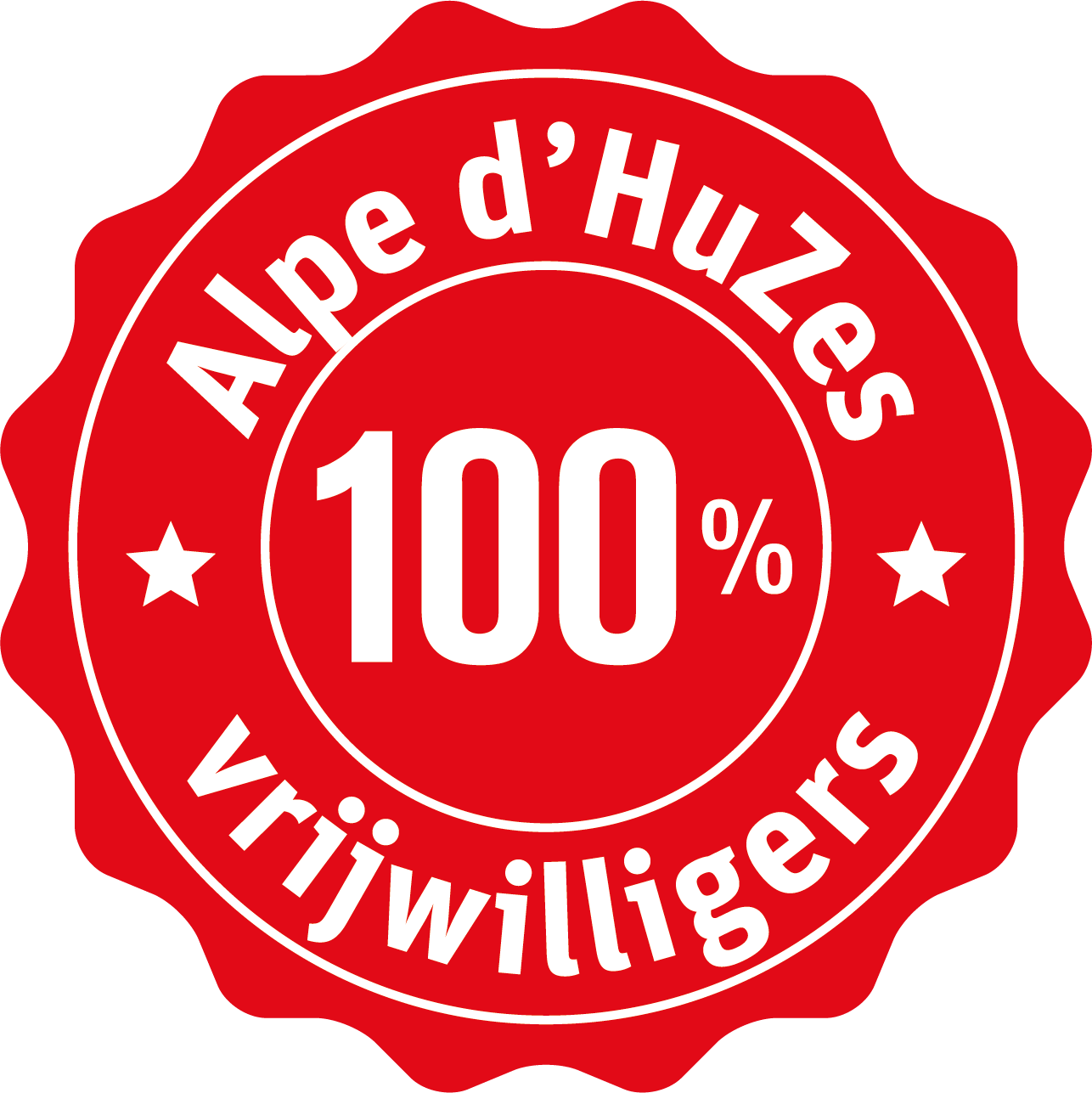 Onze gehele organisatie wordt gerund door professionals die zich als vrijwilliger inzetten. Niemand ontvangt enige vergoeding. En daar zijn we ongelofelijk trots op! 
100% van jullie donaties gaat  gegarandeerd naar het Alpe d’HuZes/KWF-fonds.
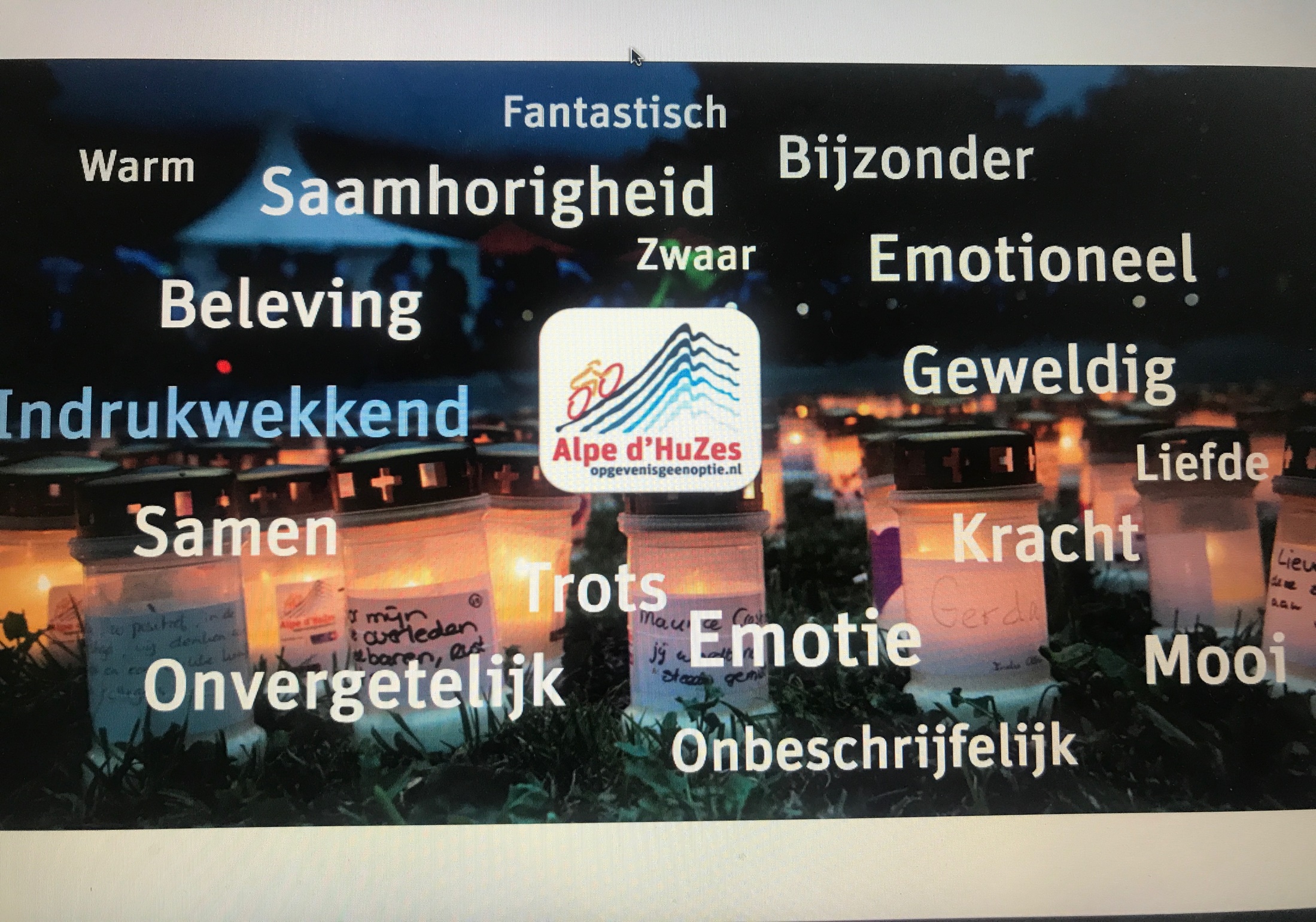 Terugblik 15 jaar Alpe d’HuZes
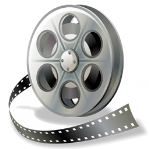 Alpe d’HuZes:“A life changing experience”
Alpe d'HuZes is opgericht met als doel om de onmacht die ontstaat bij kanker om te zetten in kracht. 

Onder het motto ‘opgeven is geen optie’ accepteren wegeen beperkingen in wat we kunnen en zullen bereiken.
Alpe d’HuZes 2020 Koersweek
zondag 31 mei –vrijdag 5 juni
Alpe d’HuZes 4 juni 2020
we zien elkaar op de 
alpe d’Huez 
veel succes gewenst !